TIN HỌC LỚP 4 - TUẦN 19
BÀI 18: NHỮNG ĐIỀU EM ĐÃ BIẾT
HOẠT ĐỘNG 1: TÌM HIỂU VỀ INTERNET VÀ WORLD WIDE WEB
Internet là mạng thông tin toàn cầu sử dụng giao thức truyền thông TCP/IP để kết nối các máy tính và mạng máy tính toàn cầu.
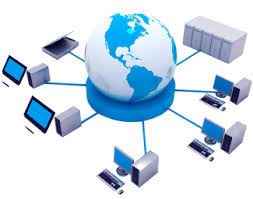 Một số dịch vụ trên Internet:
Tổ chức, khai thác thông tin trên Web.
Tìm kiếm thông tin trên internet.
Thư điện tử.
HOẠT ĐỘNG 1: TÌM HIỂU VỀ INTERNET VÀ WORLD WIDE WEB
World Wide Web (hay còn gọi là Web) là tên gọi mở rộng của các trang HTML được sử dụng trên Internet .
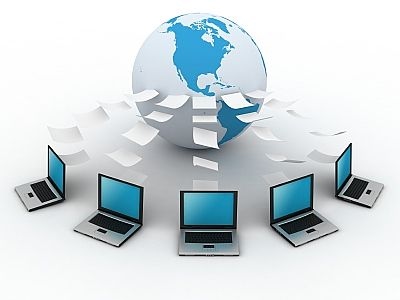 Web bao gồm hàng tỷ các trang nội dung có thể xem được thông qua trình duyệt (web browser).
HOẠT ĐỘNG 2: TRÌNH DUYỆT
Em hãy đánh dấu  vào ô trống trước tên các trình duyệt web.
 Microsoft Word
 Internet Explorer
 Violympic.vn
 Mozilla Firefox
 IOE.vn
 Microsoft PowerPoint
 Google.com
 Google Chrome
 Yahoo!
 Opera
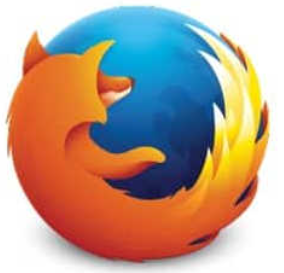 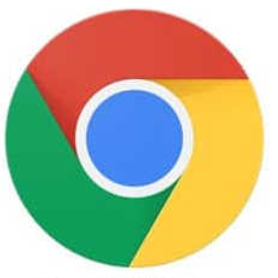 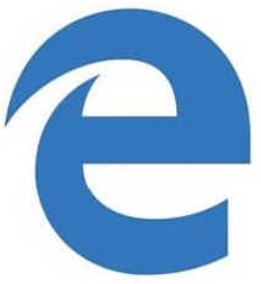 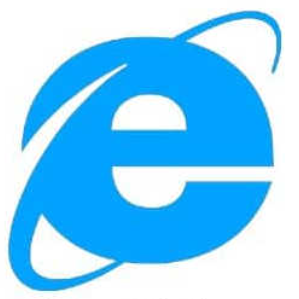 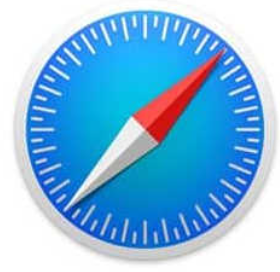 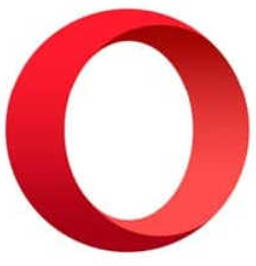 HOẠT ĐỘNG 3: TÌM KIẾM THÔNG TIN
Em có từng tìm kiếm thông tin trên internet chưa? 
Em sử dụng công cụ tìm kiếm nào?
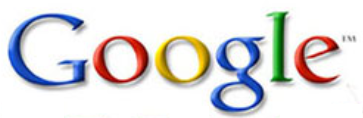 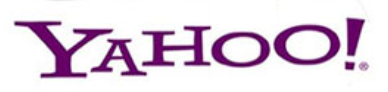 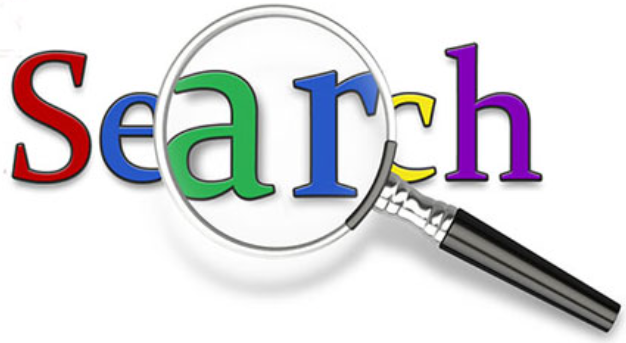 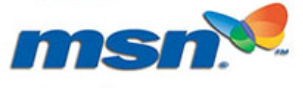 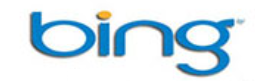 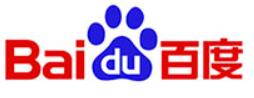 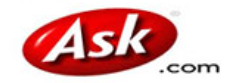 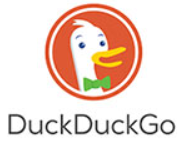 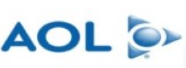 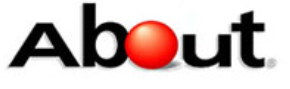 HOẠT ĐỘNG 4: VẤN ĐỀ BẢN QUYỀN THÔNG TIN
Em có quan tâm đến bản quyền thông tin khi tìm kiếm thông tin trên internet chưa?
Copyright là người giữ bản quyền của tác phẩm nghệ thuật hoặc một sáng kiến nào đó của họ.  Đó có thể là sản phẩm về khoa học – nghệ thuật hay văn học, các bản ghi âm hay tranh vẽ, những hình ảnh tự chụp, những bộ phim, chương trình truyền thanh hay các sáng tạo tinh thần, trí tuệ cần được bảo vệ.
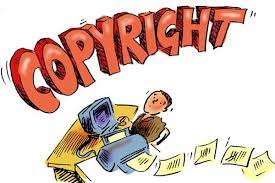 Copyright còn được coi là quyền của các tác giả với tác phẩm nguyên bản, họ được toàn quyền sử dụng dưới mọi hình thức. Phạm vi bảo hộ có thể được áp dụng cho tất cả những công trình đã hoặc chưa được công bố.
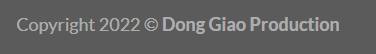